Energy Efficiency in a Manufacturing Enterprise
Sanjeev Khanna, PhDDirector, Midwest Industrial Training & Assessment CenterProfessor, Mechanical & Aerospace EngineeringUniversity of Missouri573 884 9109,  khannas@Missouri.edu
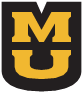 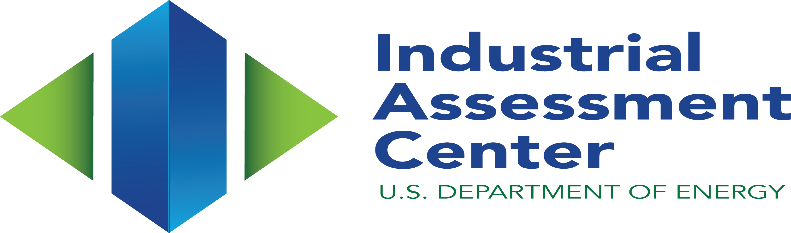 College of Engineering
ITAC - Introduction
Goals: The ITAC provides energy efficiency, productivity, sustainability and economically competitive recommendations to small and medium (SME) manufacturing enterprises in the central Midwest region (Missouri, Kansas, South-East Illinois, eastern Iowa) . 
Impact: save 5-7% in energy consumption to 100 SMEs, with additional savings to non-participating SMEs while producing job ready students for the next decade in advanced manufacturing-energy related fields. 
Additional Goal: Provide energy efficiency recommendations to medium (~100,000 ft2) commercial buildings in Midwest.
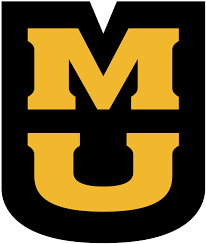 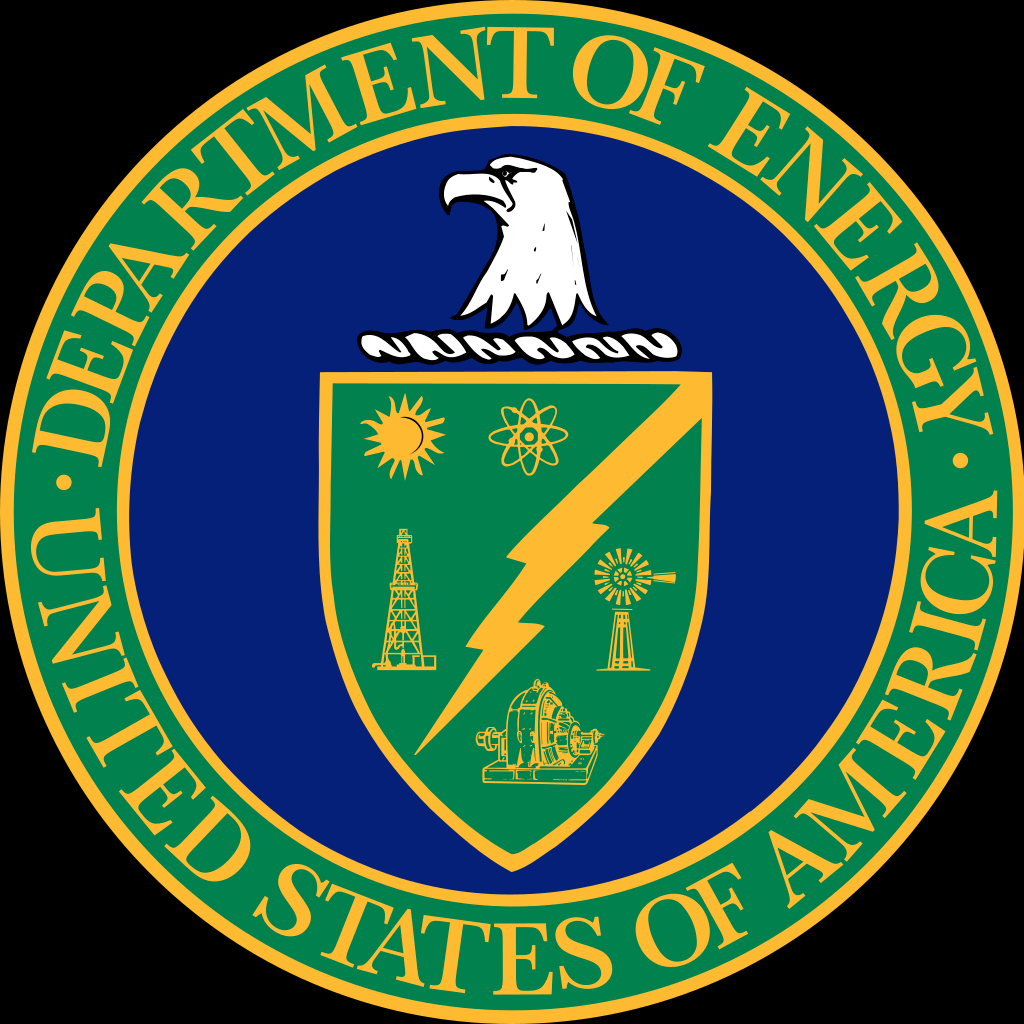 Midwest Industrial Training & Assessment Center
Provides No-Cost Energy Assessment to 
Manufacturers in Central Midwest
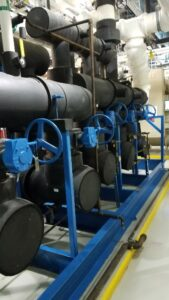 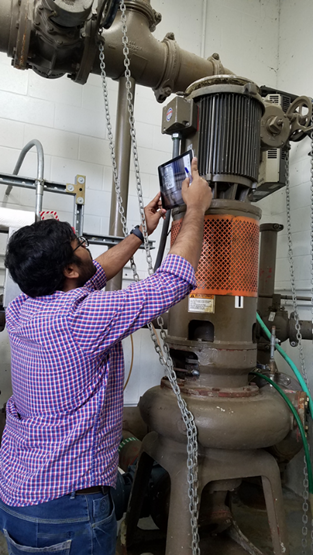 Student Training
Reduce Energy
Use
Teamwork
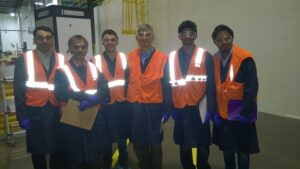 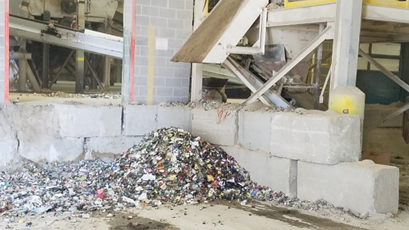 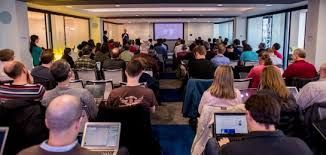 Waste Reduction
Outreach
https://MidwestIAC.Missouri.edu
IAC Locations in US-Universities
https://IAC.University
Historical Results Nationally
Over 21,500 assessments
Over 160,285 recommendations
Over $140,610 average annual savings (recommended)
SRI survey:
IAC graduates accumulate significantly more energy efficiency skills, with a higher market value, compared to two control groups
Source (October 2021): https://iac.university
Quarterly National Snapshot (Recent Quarter)
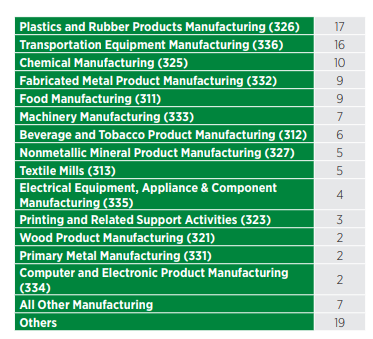 National Snapshot (to date)
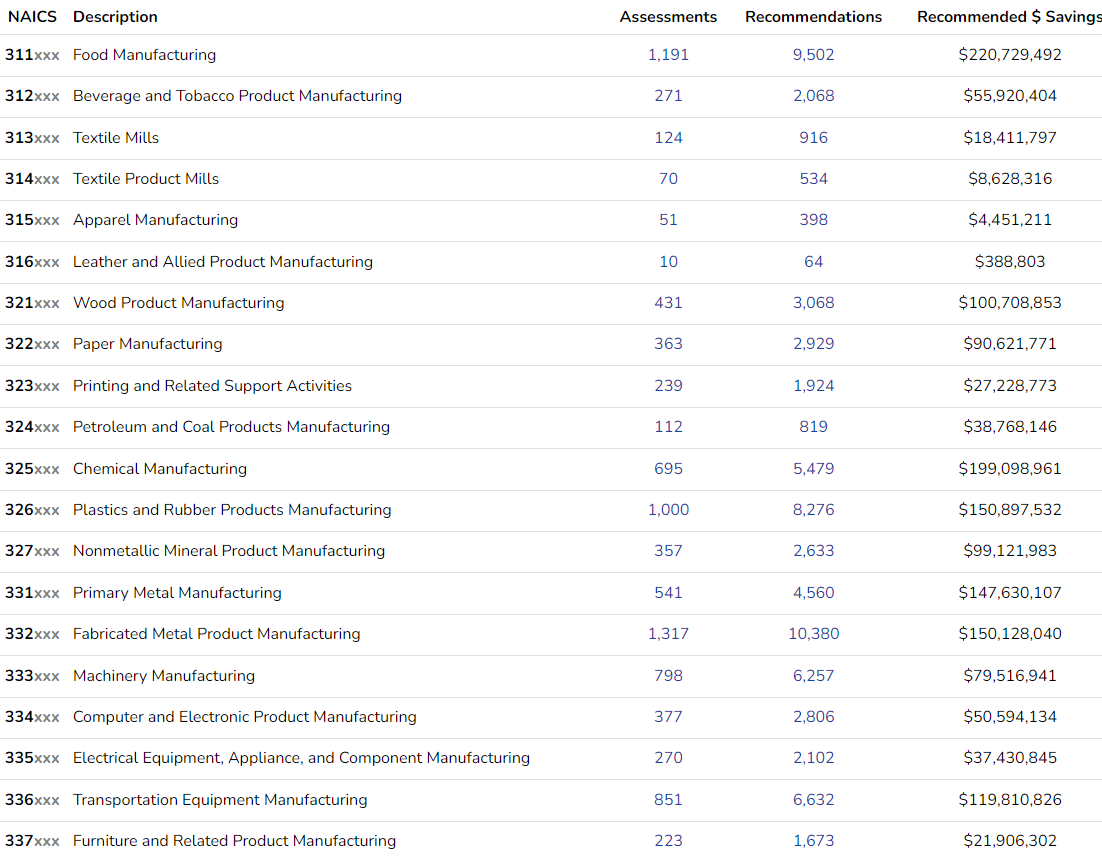 Eligibility to Request a No-Cost Assessment
Must be a US Manufacturer
Standard Industrial Classification (SIC) 2000-3999
Less than 500 employees
Gross annual sales below $250 million
Annual energy bills: 
Greater than $100,000
Less than $3,500,000
Within 150-200 miles of an IAC
[Exceptions to the criteria are possible with DOE permission]
The Energy Assessment is Free 
Assessment Process
Pre-assessment questionnaire
provide 12-months of utility bills
One (most common) or two-day on-site visit 
Engineering measurements using data loggers and equipment
Requires on-site electrician/maintenance personnel
Process analysis and recommendations
Confidential report 
Details the analysis, recommendations, energy and cost savings, and corresponding payback period
Follow-up within about 9-10 months 
Verify implementation status
https://iac.university/download
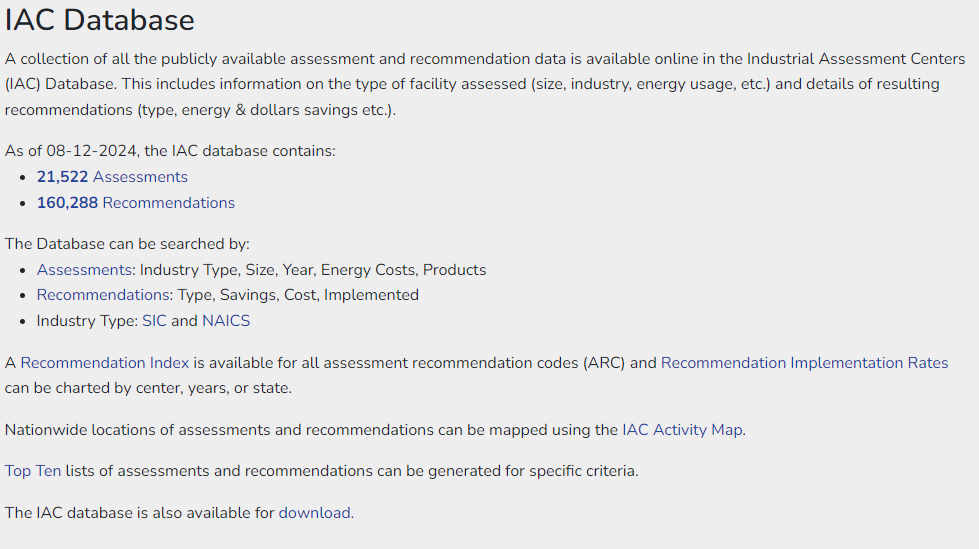 Implementation Grant Funding under IRA
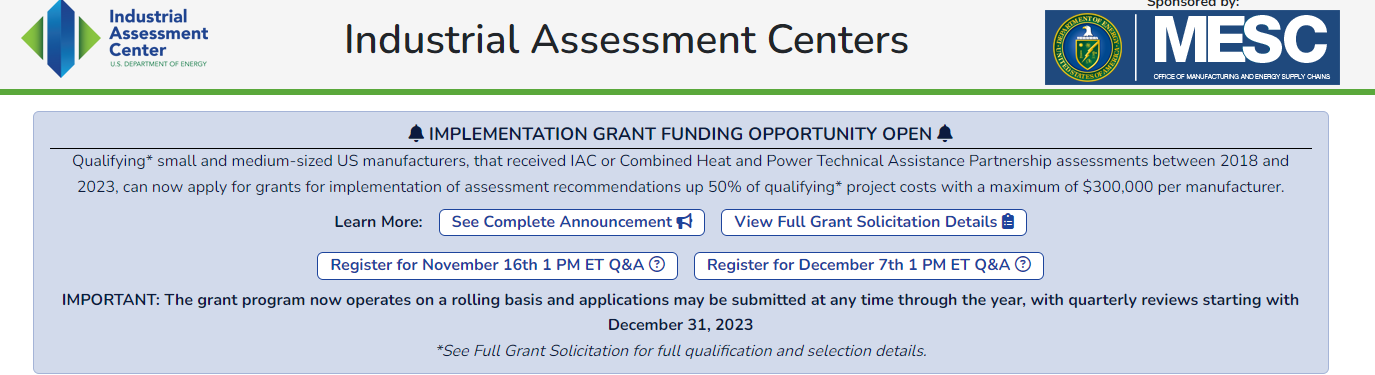 $300,000 per recommendation
https://www.energywerx.org/opportunities/iacimplementationgrants
Impact of Midwest Industrial Assessment Center on Central Midwest
In the period 2007-2023: 
335 industries assessed
165 Million kWh /yr electric usage savings 
281 MW electric demand savings
450 Billion BTU /yr fuel savings
Cumulative CO2 savings: 0.79 Million tons/yr 
Cumulative dollar savings: $113 Million (over $330,000/industry)
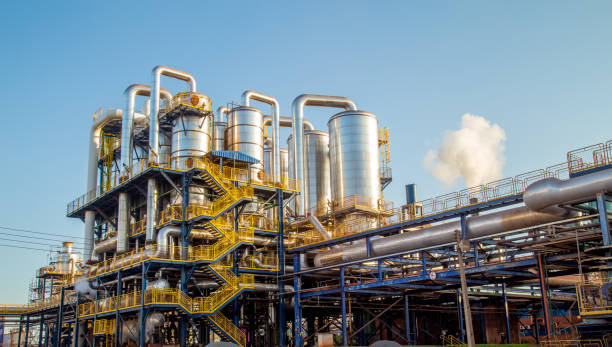 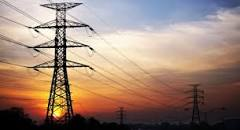 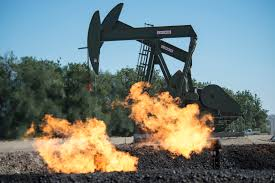 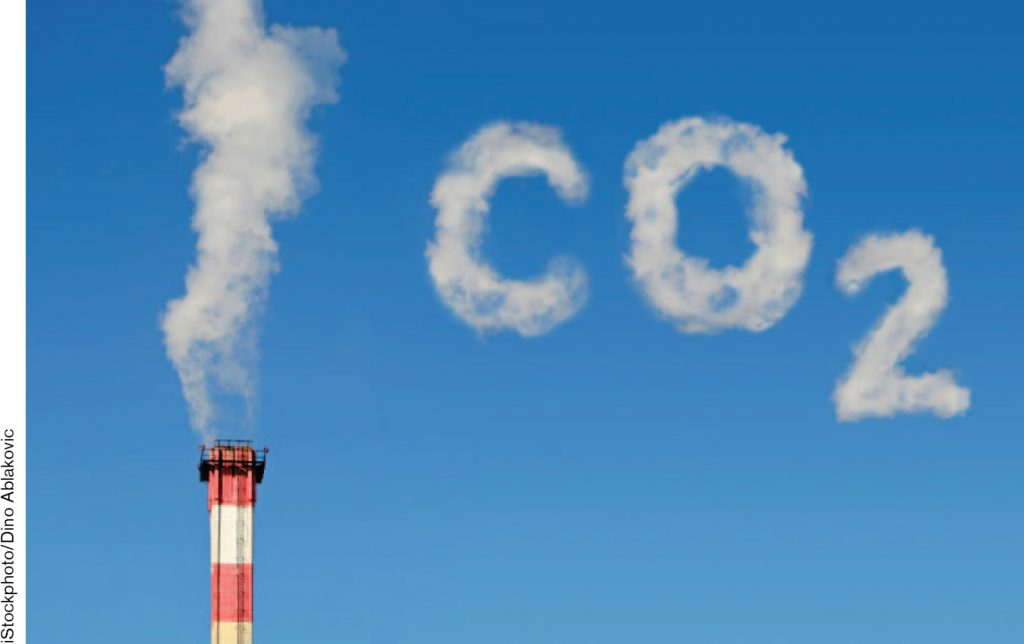 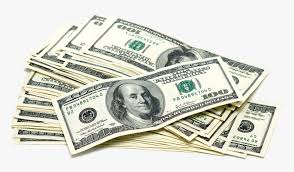 Current and Future Emphasis of IAC
Reduce Energy consumption 
Reduce electric demand
Reduce waste, with emphasis on water
Workforce development for Energy Sector
Promote decarbonization of the manufacturing sector
Promote the use of renewable energy, especially solar energy, in manufacturing enterprises
Promote energy storage solutions and resiliency in the manufacturing sector
Provide energy assessments to industry in disadvantaged communities and counties
Need an Energy Assessment of your Manufacturing Plant or Commercial Building
Please contact:
	Dr. Sanjeev Khanna
	email: khannas@missouri.edu
	Phone: 573 884 9109
Or visit the Website
	https://MidwestIAC.Missouri.edu
MU Energy Assessment Example: Aluminum sheet and foils
Plant square footage: 181,000 ft2 
Annual energy costs: $1,400,000
Identified 12 energy saving recommendations
Recommended savings: 
  Electric usage: 593,000 kwh
  Demand:  1,500 kw-mon/yr
  Natural gas: 38,000 MMBtu
  Total cost savings: $475,000
  CO2 reduction: 5,600,000 lbs (2,800 tons)
Energy Saving Recommendations
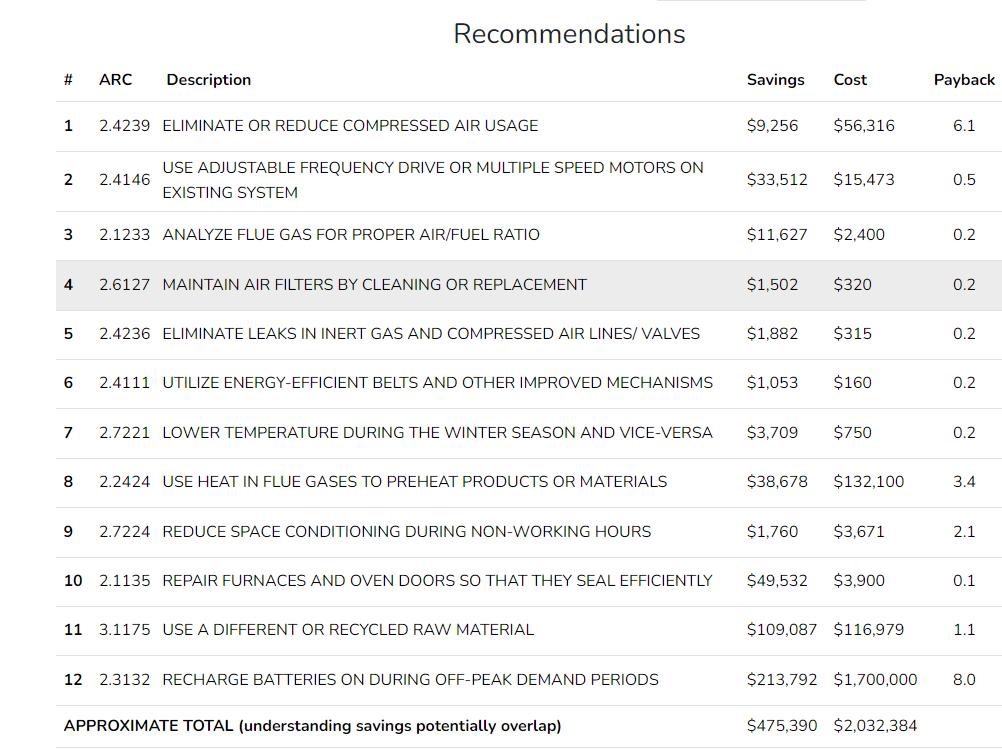 IAC Student Intern Training
Energy efficiency in manufacturing systems
In-house training and MAE4350/7355 semester course
Workshop on ISO 50001 Energy Management Standard
Workshop on Cybersecurity
Workshop on Water and Wastewater
Workshop on power plant systems and building energy control
In future, add a workshop on Smart Manufacturing
Student Interns also get paid 
IAC Resources
https://iac.university
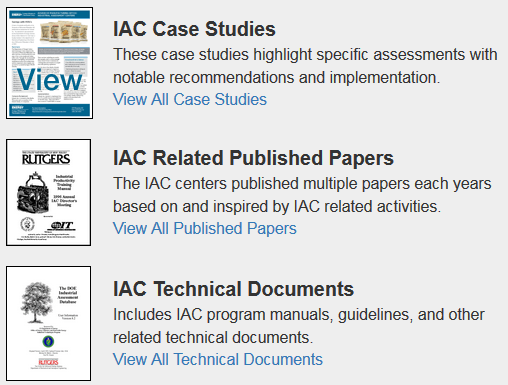 Resilience in Manufacturing
Decarbonization
Renewable energy sources
Energy storage that can assist in following the demand in a cost-effective manner
Suitable policies, regulations, incentives, market forces needed
Future technology in renewables and carbon capture is still a moving target
Screening Tool for Industrial Resilience (STIR)https://STIR.pnnl.gov/
STIR is a risk-informed high-level resilience planning web tool. It provides a short list of potential solutions to mitigate risk and improve resilience based on key risk drivers identified in the STIR risk assessment. These findings are meant to complement the traditional findings of the IAC energy assessment process. 
The STIR focuses on characterizing risk associated with three main risk sources: energy and water outages, disruptions due to failure of a critical asset, and supply chain disruptions.
The outputs of this analysis can be useful to a manufacturer that is trying to mitigate a loss of profit due to time loss caused by an outage or equipment failure. 
The STIR provides tailored risk analysis and visuals that can help the business determine which areas may be resilience weaknesses. 
If funding for resilience solutions is limited, the STIR can help demonstrate where the funds will be best spent to mitigate profit loss during a resilience event. Additionally, the STIR provides solution suggestions as a starting place and links to resources to learn more.
Resilience for Manufacturers
Resilience refers broadly to the ability to anticipate, prepare for, and adapt to changing conditions and to withstand, respond to, and recover rapidly from disruptions through adaptable and holistic planning and technical solutions. 
Key elements and outcomes of resilience planning include: 
Optimized operations to reduce energy and water use, as well as peak demand, that enable the site to meet energy and water requirements 
Trained personnel and capabilities to rapidly recover from disruptions due to planned and unplanned events 
Actionable strategies for diverse solutions that address resource and infrastructure needs to minimize the consequence of interruptions to key processes during normal and disrupted operations.
STIR Tool Overview
The STIR is broken out into four key sections: 
  	1. Site-Wide Information 
	2. Asset Information 
	3. Disruptions 
  	4. Outputs
The first three sections will require user input, from data collected during the site visit. The Outputs section will provide a short list of potential resilience solutions based on key risk drivers identified in the previous sections.
STIR Inputs
Site-Wide Information
Site details
Key processes
Process operation
Supply chain
Asset Information
Client assets
Asset condition
Redundant systems
Disruptions
Hazards
Critical asset failure
Supply chain disruptions
STIR Output
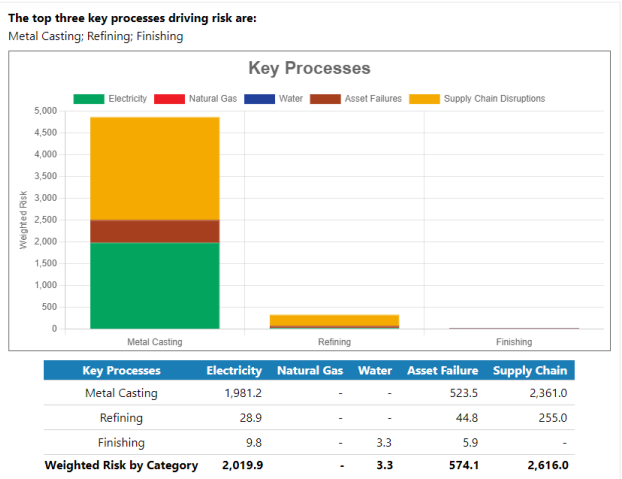 STIR Output
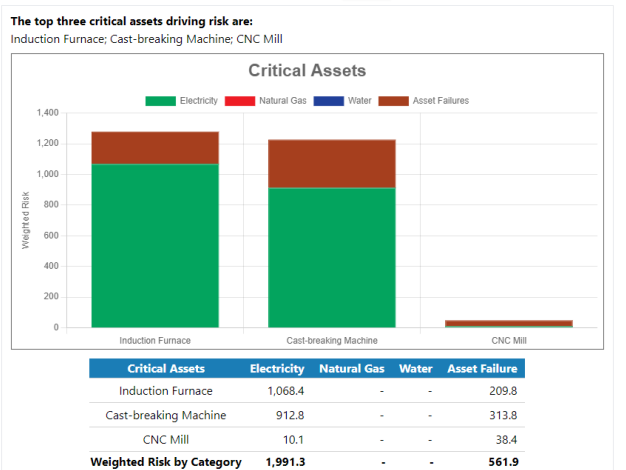 STIR Output
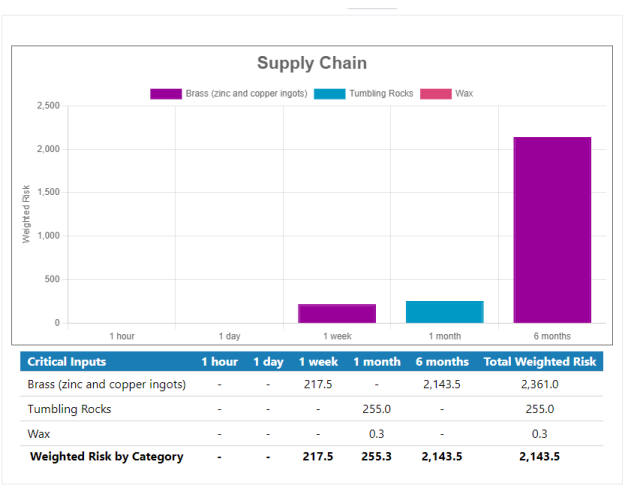 STIR Output
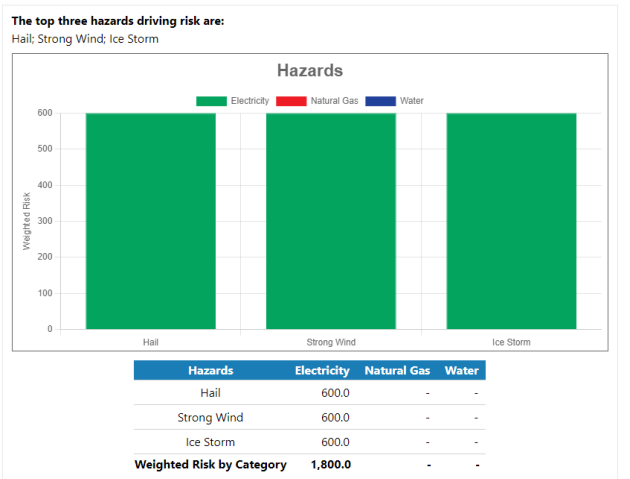 Resilience Solutions: Hazard Mitigation
Implement wind hardening
Implement winter weather hardening
Coordinate with local &/or regional emergency management
Develop pre-event plant checklists
Resilience Solutions: Site-Wide
Explore grid flexibility opportunities
Identify opportunities for transmission redundancy
Develop distributed resources
Develop emergency/continuity plans
Resilience Solutions: Critical assets
Replace assets nearing end-of-life
Store replacement parts for critical assets
Support critical assets with a redundant electricity system
Implement energy efficiency measures for runtime extension
Store critical replacement parts
Need an Energy Assessment of your Manufacturing Plant or Commercial Building
Please contact:
	Dr. Sanjeev Khanna
	email: khannas@missouri.edu
	Phone: 573 884 9109
Or visit the Website
	https://MidwestIAC.Missouri.edu
THANK YOU !!